iCM 10.0.0.0 – API Server & Forms
Gary Ratcliffe
Agenda
Webinar Programme
API Server
Refresh
Security: Keys & Tokens
Clients
Invoking from a browser

Forms
Invoking API Server
Scripted Actions
Custom form families
2
Webinar Programme
User
1st October – What’s New in iCM V10
2nd October – Article Editing, Media Upload, etc
3rd October – Preferences, Help Text, Shortcuts

Technical 
9th October – iCM V10 Overview
16th October – Forms
13th November – API Server
11th December – API Server and Forms
3
API Server - Refresh
Platform for:
Delivery of services to support iCM & sites
Forms rendering for all platforms
This is the most obvious difference in initial release

Delivery of secure APIs for 3rd party integration
Secure access to iCM API

Delivery of additional services for iCM and sites: 10.0.1.0
Workflow engine - started
Low level database access - started
Master media image manipulation - started
4
Architectural Changes – Refresh
Each iCM and delivery server must have a local API Server

Each server must be defined in iCM

iCM sends the configuration information to the API Server
This includes details of database connections, media folder etc

iCM can also send updates to the API Server
Supplied as part of iCM patches or hot fixes.
5
Using API Server Services
Based on JSON-RPC/2
http://www.jsonrpc.org/

Essentially an HTTP/S POST of JSON Data that represents a function call
Response is also JSON

Multi-part Mime format also support for sending files with requests
JSON-RPC request sent in JSONRPC part

CORS and JSONP Support for cross-site browser requests
http://www.w3.org/TR/cors/
http://json-p.org/

Google Chrome Postman plugin recommended for trying calls
6
JSON-RPC Examples
Request:
{		"id":"1",		"method":"greeting",		"params":{"name": "Gary"},		"jsonrpc":"2.0"}

Response:
{		"id": "1",		"result": "Hello Gary"		"jsonrpc": "2.0",}
7
JSON-RPC - Request
id
String or number identifying request

method
Name of service method to invoke

params
Parameters, can be an array or object depending on service

jsonrpc
Must be set to “2.0”
8
JSON-RPC - Response
id
String or number identifying request

result
Simple type, array or object depending on service

jsonrpc
Will be set to “2.0”
9
Worker Security
Defined in iCM API Server Security

IP Restrictions for workers
Defaults limited to local network or machine

API Keys
Provided for external, 3rd part access

iCM or Site user authentication
HTTP/HTTPS Basic Authentication
10
Worker Security
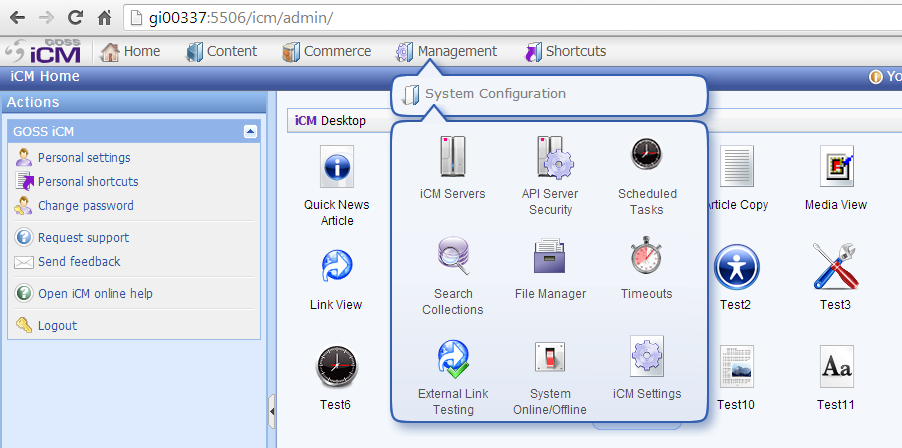 11
Worker Security
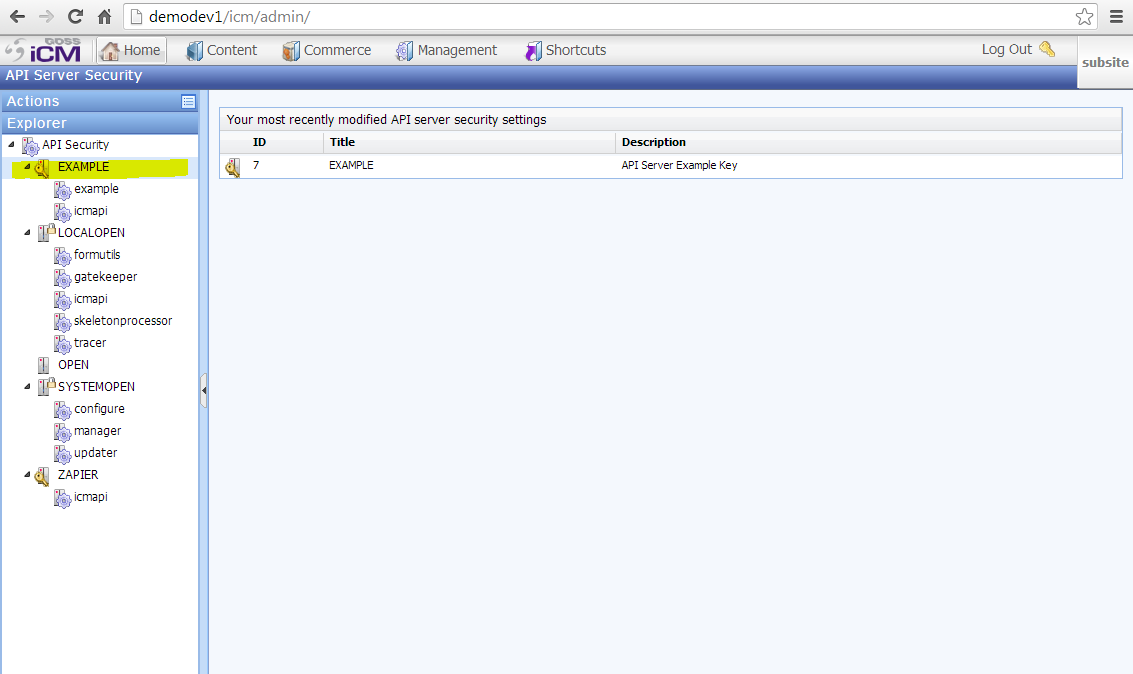 12
Worker Security
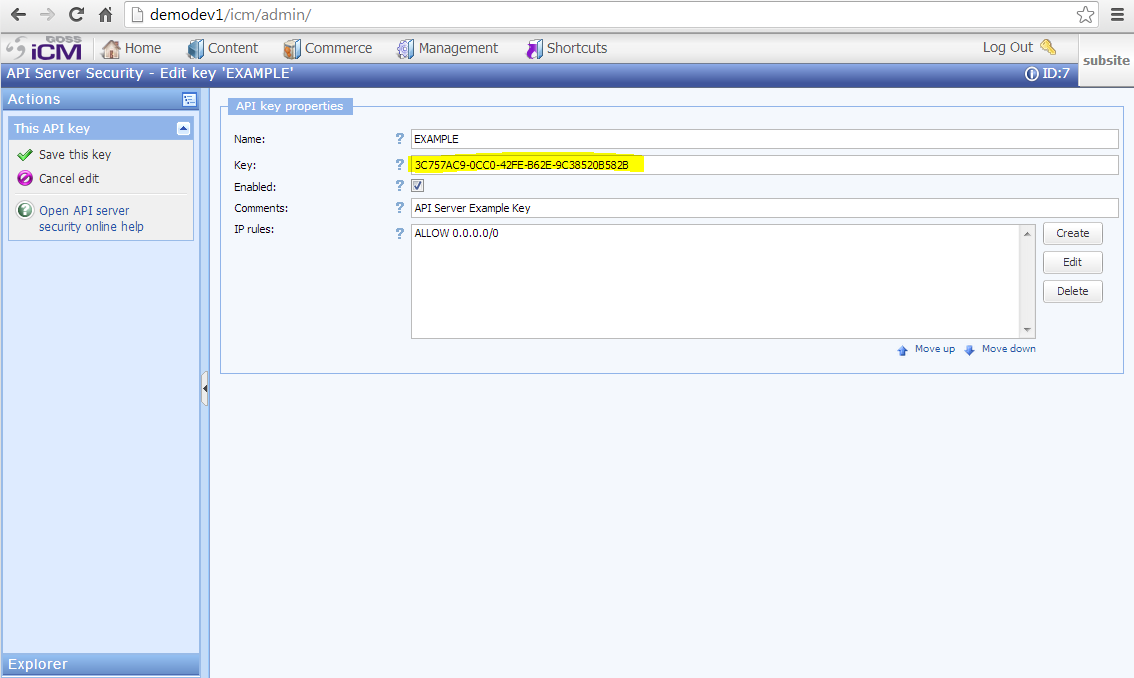 13
Secured API Server Requests
API Key is sent with request
x-api-key HTTP request header*

API Server checks key and authentication credentials
Encoded using HTTP Basic authentication

API Token returned
x-api-token HTTP response header*

Token as limited lifetime
Normally one hour
Use for multiple API calls in succession
Its quicker for API server to validate a token than a key
Requests sending a token must come from same IP address
14
Secured API Server Requests with JSONP
JSONP does not allow access to HTTP headers
Its just an HTTP GET

API Key is sent with request
x-api-key url parameter

API Server checks key and authentication credentials
Encoded using HTTP Basic authentication

API Token returned
x-api-token in _transport property of JSONRPC response
15
Secured API Server Requests
Client
API Server
x-api-key
x-api-token
x-api-token
x-api-key
3C757AC9-0CC0-42FE-B62E-9C38520B582B
E6068B20-63FC-4CAB-9674-BB0F5E08A169
E6068B20-63FC-4CAB-9674-BB0F5E08A169
3C757AC9-0CC0-42FE-B62E-9C38520B582B
Initial requests
x-api-token
x-api-token
E6068B20-63FC-4CAB-9674-BB0F5E08A169
7536F9F0-BFD2-448F-959D-FB9277735FDA
Subsequent requests just supply the token
Later request
16
API Server Secured Calls
DEMO

Request with API keyRequests with API Key & AuthenticationJSONP Requests
17
API Server Clients
Java

C#

Coldfusion
Just use cfhttp

JavaScript (browser)
Requires jQuery and supports CORS and JSONP

Client available in server side forms script:
require("apiclient");
Search for apiclient in iCM V10 help text for documentation

Java, C# and JavaScript (browser) will be added to community svn next week
18
C# Client Example
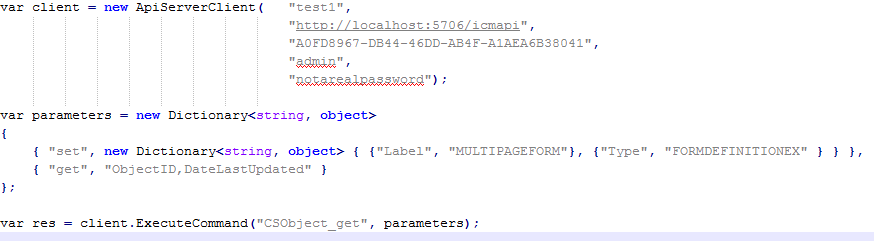 Java is very similar
19
Browser JavaScript Example
<script src="scripts/apiserver.js"></script>
.
.
.
<script>
var api;
APIServer.init();
api = APIServer.createApiService( "http://demodev:5706/icmapi",				"3C757AC9-0CC0-42FE-B62E-9C38520B582B",				null, null, false);

api( 	"CSArticle_get",	{	"set" : {...},		"get": "..."	},	function( data ){		// Called when response received	},	function( resp, errMsg ){		// Called if there is an error	} );

</script>
20
API Server Clients
DEMO

C# ExampleBrowser Sample
21
API Server and Forms
API Server services can be easily invoked from:
Field ‘default’ function
Scripted Action Handlers
JavaScript library available to help

These are server side requests so security not an issue

Use the apiclient library: require('apiclient');

When using the icmapi the complexity comes from the number of attributes of an article rather than the actual API call
22
Simple API Server Request
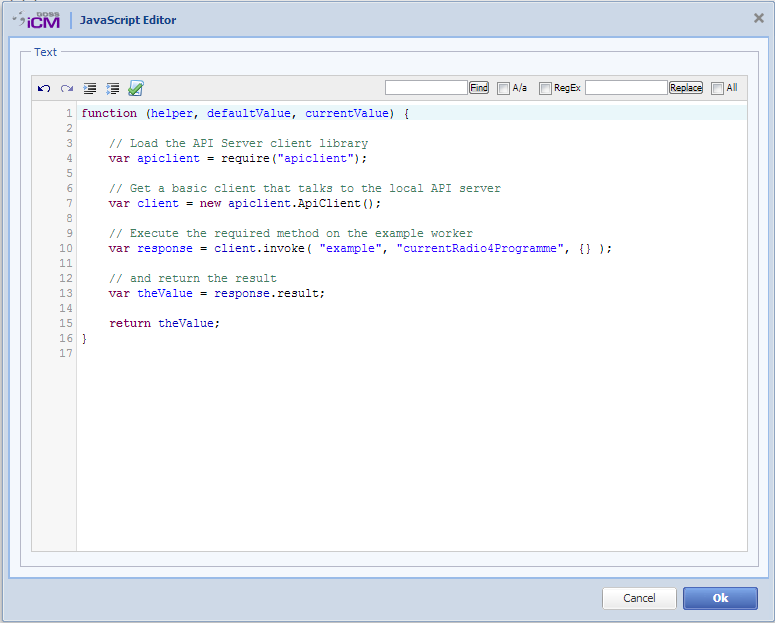 23
API Server Clients
DEMO

Form Default Function
24
Form Scripted Actions
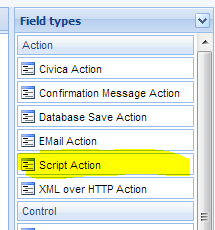 New field type in V10 to execute server-sideJavaScript when a form is submitted

The script is a function that is passed:helper	Form helper libraryprocessor	Reference to skeleton processorprops	Form propertiescontext	Context variables

For most applications only the helper is needed

Remember this is server-side script and never appears in a site users browser
25
Form Scripted Actions
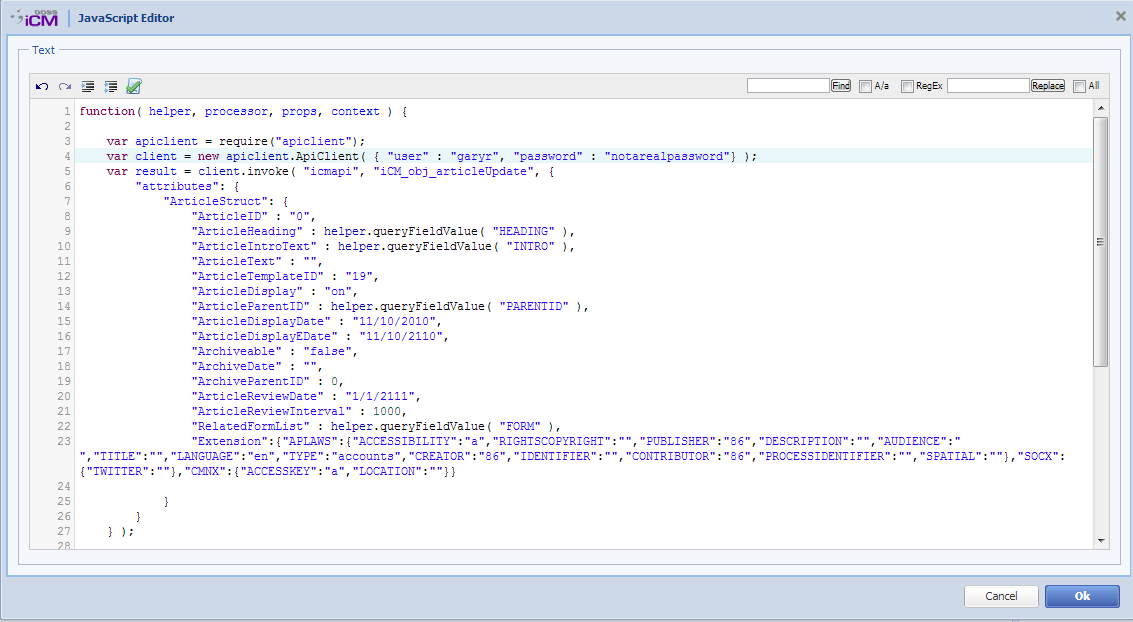 26
Form Scripted Actions
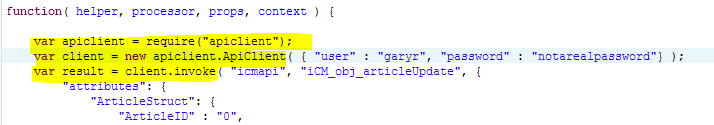 Basic request is the same as the simple example. Except:
iCM user name and password required.

Most of the rest of the script is all article attributes
Extra data

helper.queryFieldValue
Use to extract field values
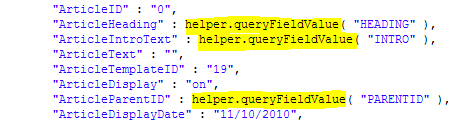 27
API Server Clients
DEMO

Article Creation
28
Generating Additional Actions
Helper provides functions for adding and manipulating actions

Scripted action can return a new action. For example a message:
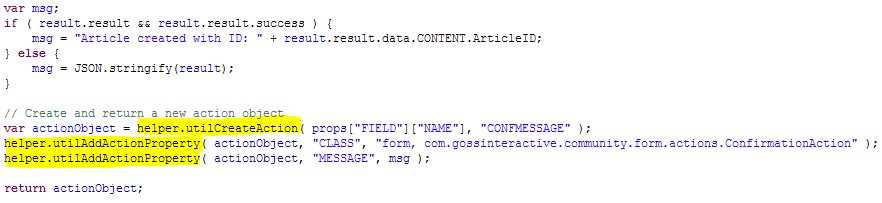 29
Custom Form Families
Custom form families create in V9 will not be upgraded to V10
We don't know what they are based on so can't process automatically

However there should be a small number of changes needed
Relates to the change from WDDX XML to JSON
Various functions renamed from …WDDX to …JSON

Note that if the custom form family only exists to facilitate the development of custom field types we would recommended recreating its by copying DEFAULTV2

Custom field types that have been copied to the DEFAULT or DEFAULTV2 families should work but we do recommend the field types ObjTypeDefSkel is modified as described to reduce the risk of the problems in the future
30
Typical Error Report
If you see an error message during form publishing that contains:






You need to check to see if you are using a custom form family and make the changes described.

Any reference to WDDX means the family or field type needs upgrading
Server error: Object # has no method "buildPageTypeWDDX"
31
Custom Form Families – Affected Skeletons
Form Skeletons
ObjTypeDefSkel

Page Skeletons
ObjTypeDefSkel

Field Types
Field Type Skeletons
ObjTypeDefSkel
Not all field types have this skeleton
32
Form Skeletons - ObjTypeDefSkel
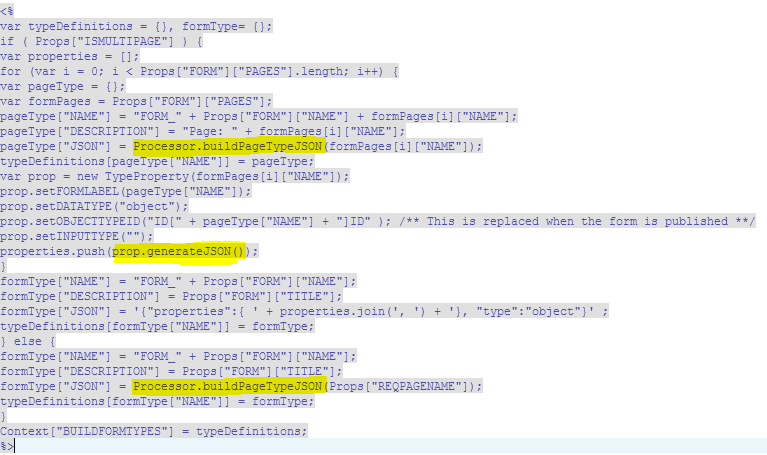 Used to be: buildPageTypeWDDX and generateWDDX
33
Page Skeletons - ObjTypeDefSkel
V9
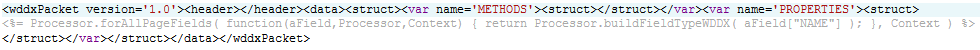 V10
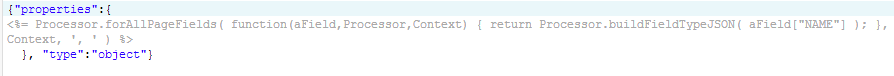 Suggest this skeleton is copied from the V10 DEFAULT or DEFAULTV2 form family.
34
Field TypeeSkeletons - ObjTypeDefSkel
Container field types
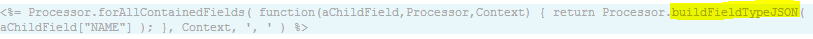 Other field types
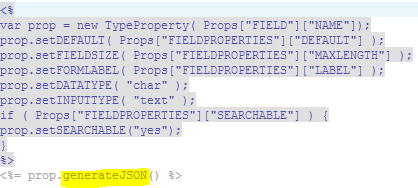 Used to be: buildFieldTypeWDDX and generateWDDX
35
Questions?